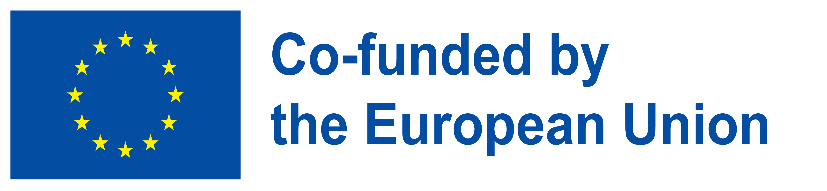 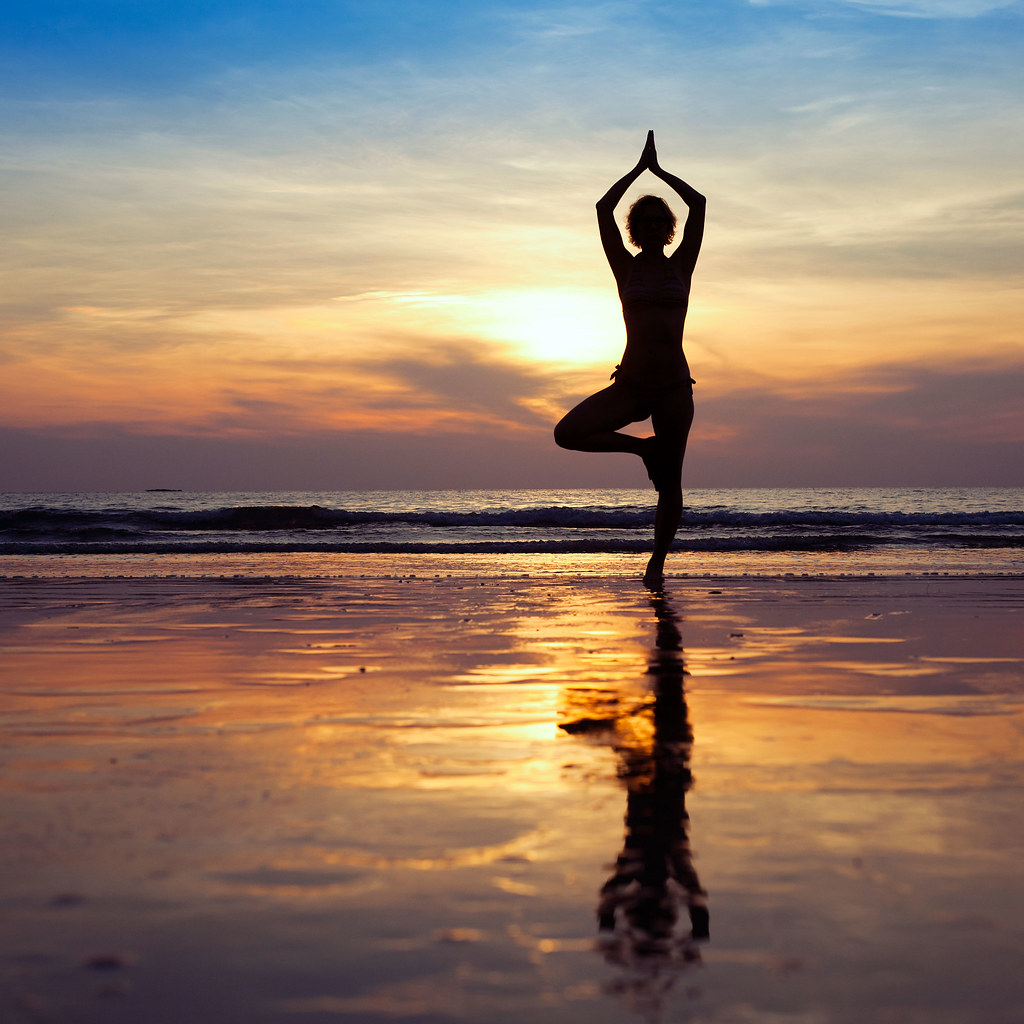 Digitální rovnováha – porozumění a pěstování zdravých digitálních návyků
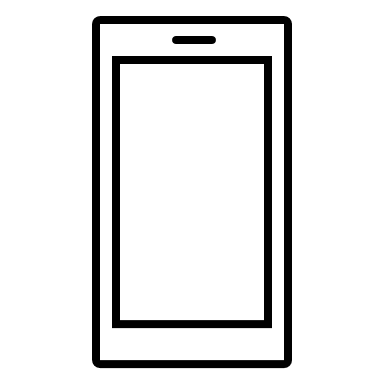 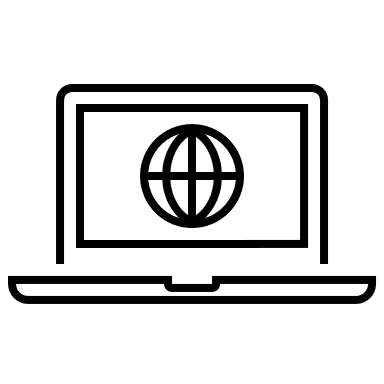 Budování digitální odolnosti zpřístupněním digitální pohody a zabezpečení všem 2022-2-SK01-KA220-ADU-000096888
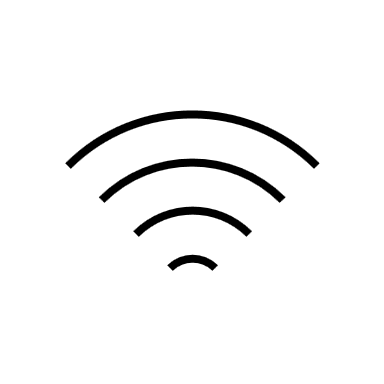 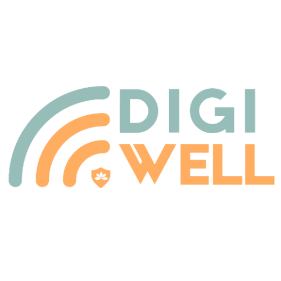 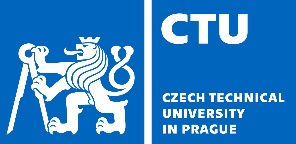 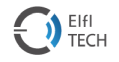 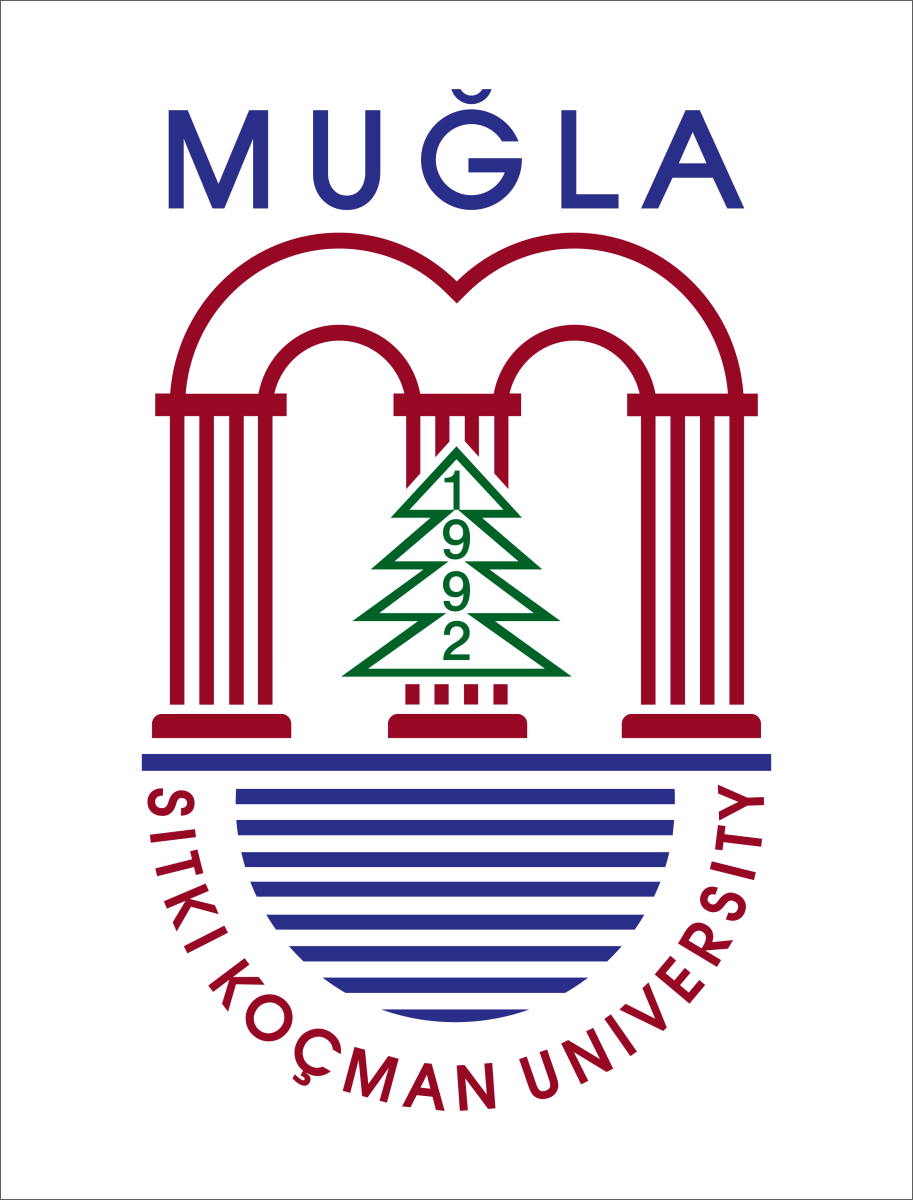 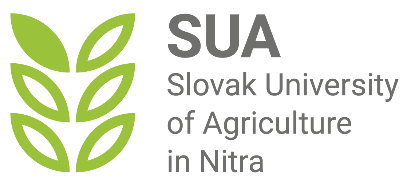 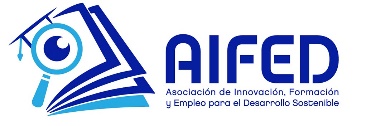 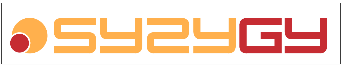 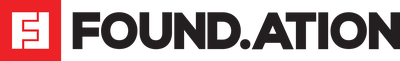 Úvod
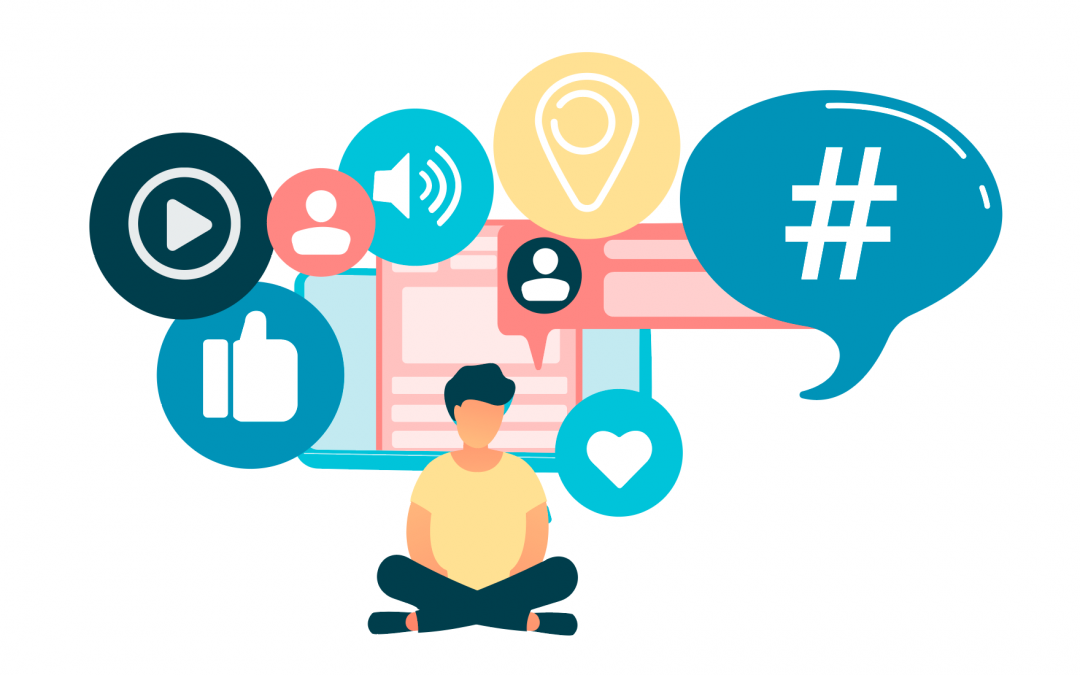 Technologie jsou nedílnou součástí našich životů; má pozitivní i negativní dopad na naši pohodu, pokud jej užíváme nadměrně nebo bezmyšlenkovitě. 
V tomto modulu prozkoumáme koncept digitálních návyků a jejich vliv na naše duševní a fyzické zdraví, produktivitu a vztahy. 
Prozkoumáme některé praktické strategie, jak zvládnout naše digitální návyky a pěstovat ohleduplnější a vyváženější vztah k technologiím.
Základ digitálního wellness
Co to je digitální wellness?

Digitální wellness (také známé jako digitální pohoda nebo digitální zdraví) je snaha o záměrný a zdravý vztah k technologiím, a to jak na pracovišti, tak v osobním životě. 

S mnoha zaměstnáními a každodenními činnostmi, které spoléhají na internet a digitální zařízení, je cílem digitálního wellness podporovat zdravé návyky a pomáhat uživatelům udržovat zdravý životní styl v každodenním životě.
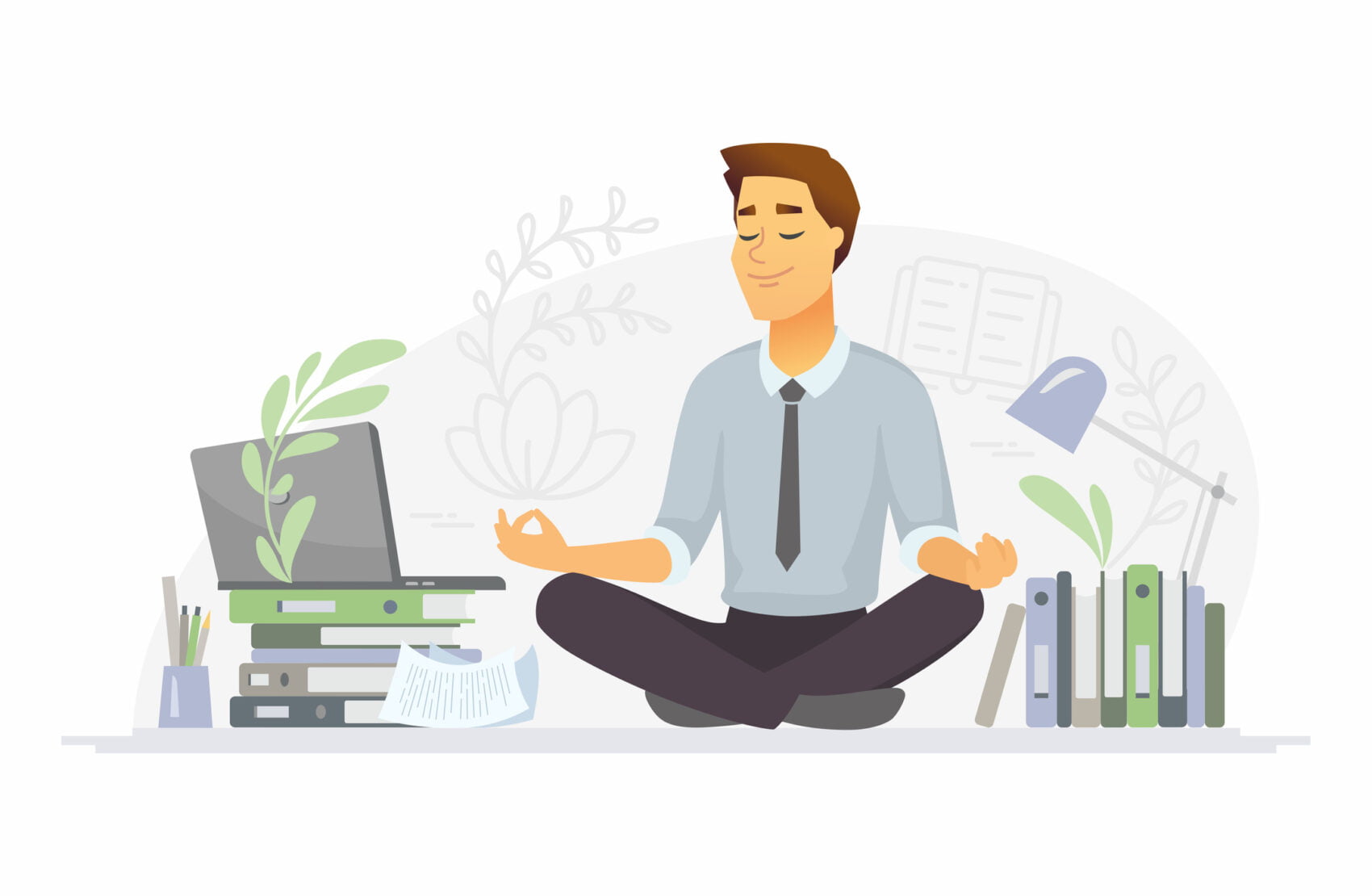 Digitální návyky
Co jsou digitální návyky? 

Jsou to vzorce chování a postoje, které si k technologiím rozvíjíme, například jak často je používáme, k čemu je používáme a jak se při nich cítíme.
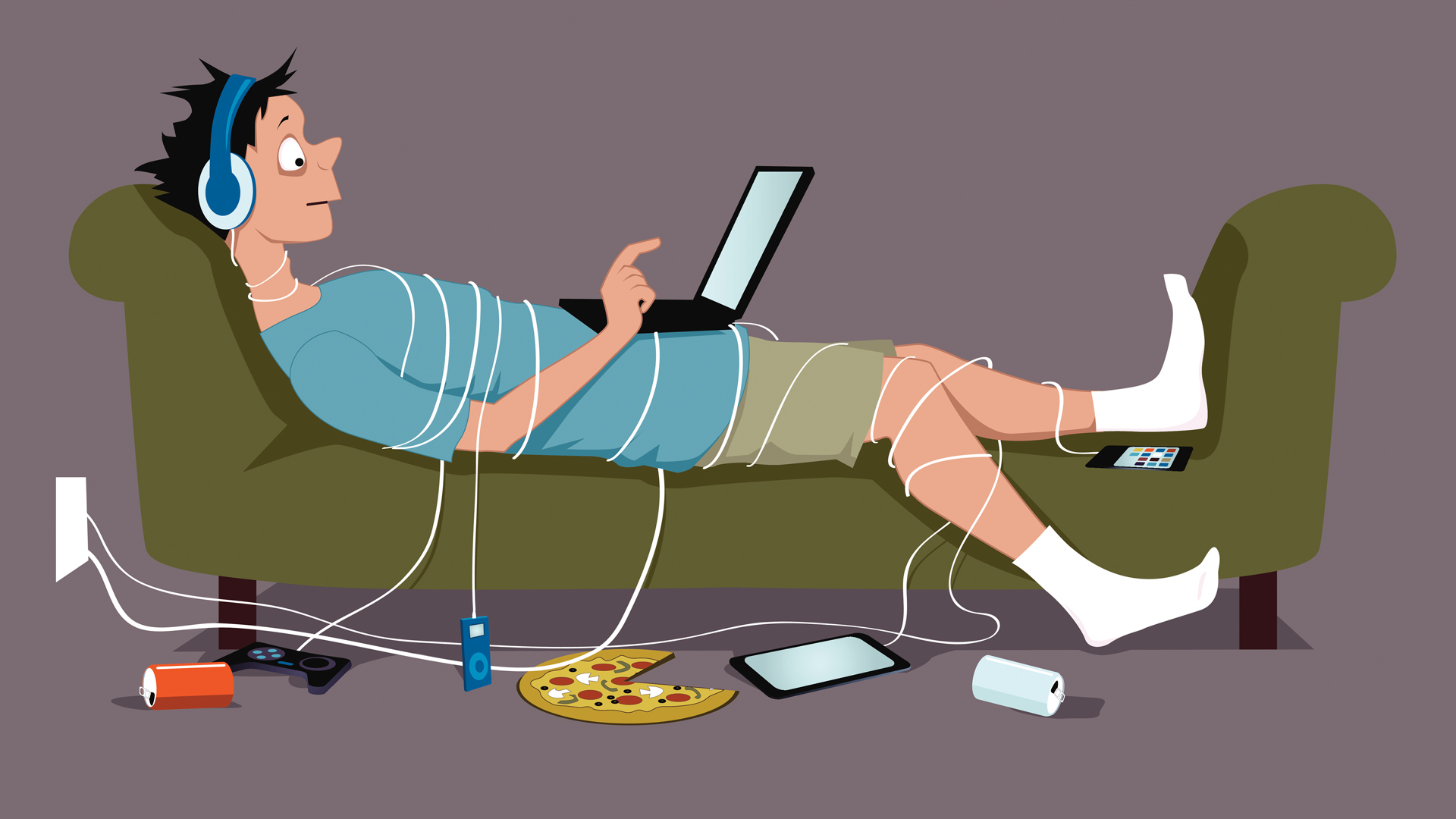 Digitální sladění zvyků
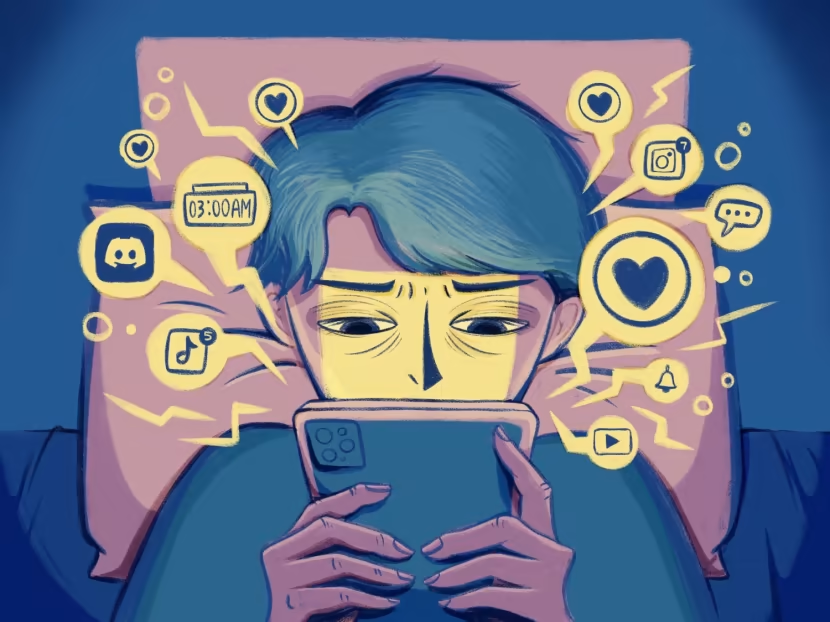 V závislosti na tom, jak jsou digitální návyky v souladu s našimi hodnotami, cíli a potřebami, mohou být zdravé nebo nezdravé:

Zdravé digitální návyky zlepšují naši pohodu, jako je používání technologií pro učení, kreativitu, komunikaci nebo zábavu, a to umírněným a záměrným způsobem. 
Nezdravé digitální návyky poškozují naši pohodu, jako je používání technologie k úniku, rozptýlení, závislosti nebo izolaci nadměrným nebo nutkavým způsobem.
Self-awareness
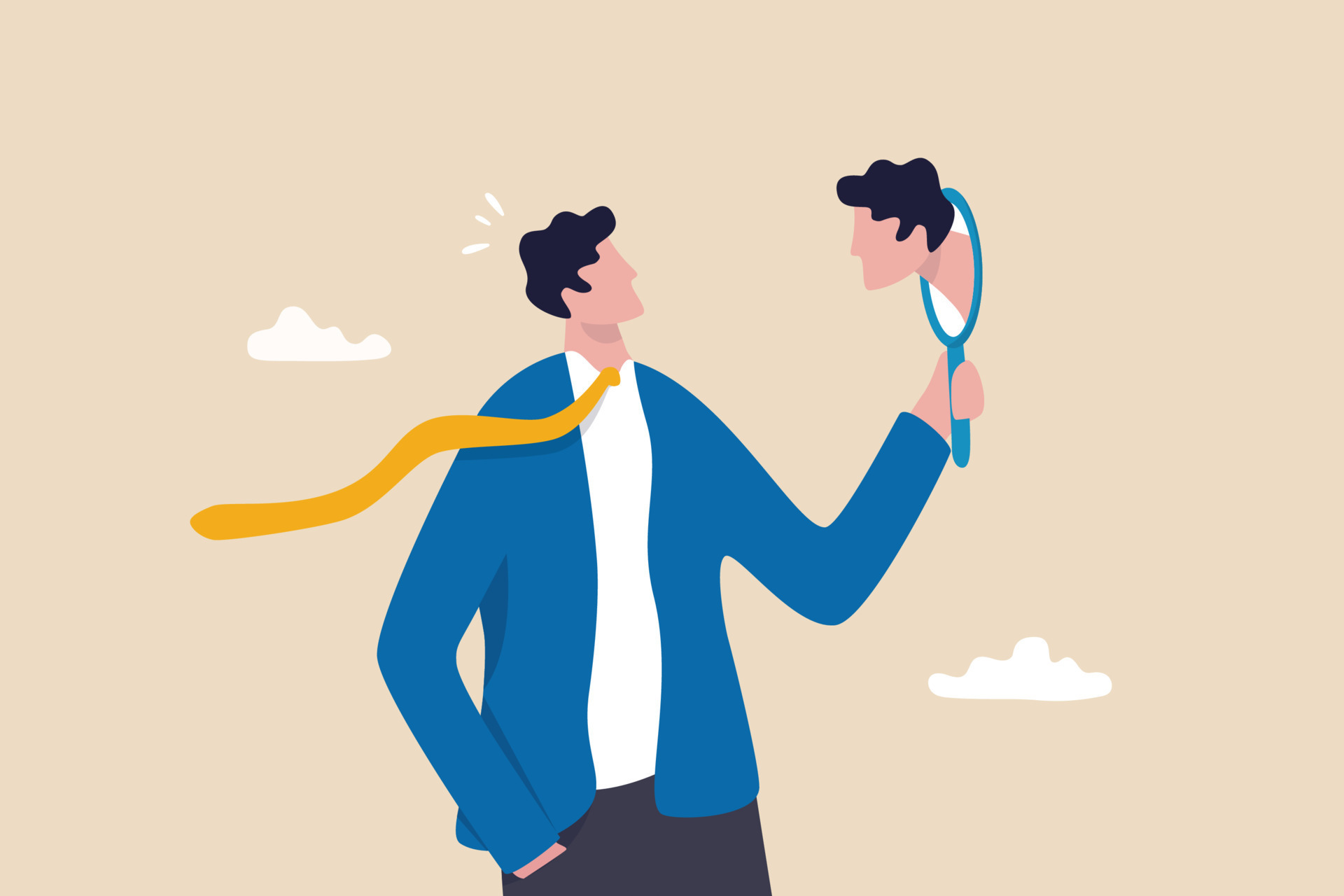 To build healthy digital habits, we need to start with self-awareness. 

Sebeuvědomění je schopnost rozpoznat a porozumět našim vlastním myšlenkám, pocitům a činům a tomu, jak ovlivňují nás a ostatní.
Podpora sebeuvědomění
Potřebujeme identifikovat své digitální návyky a vyhodnotit, zda nám slouží nebo ne, spouštěče, odměny a důsledky našich digitálních návyků a jak ovlivňují naše chování. 
S vědomím sebe sama můžeme činit vědomější a informovanější rozhodnutí o používání našich technologií a sladit je s našimi osobními a profesními cíli.
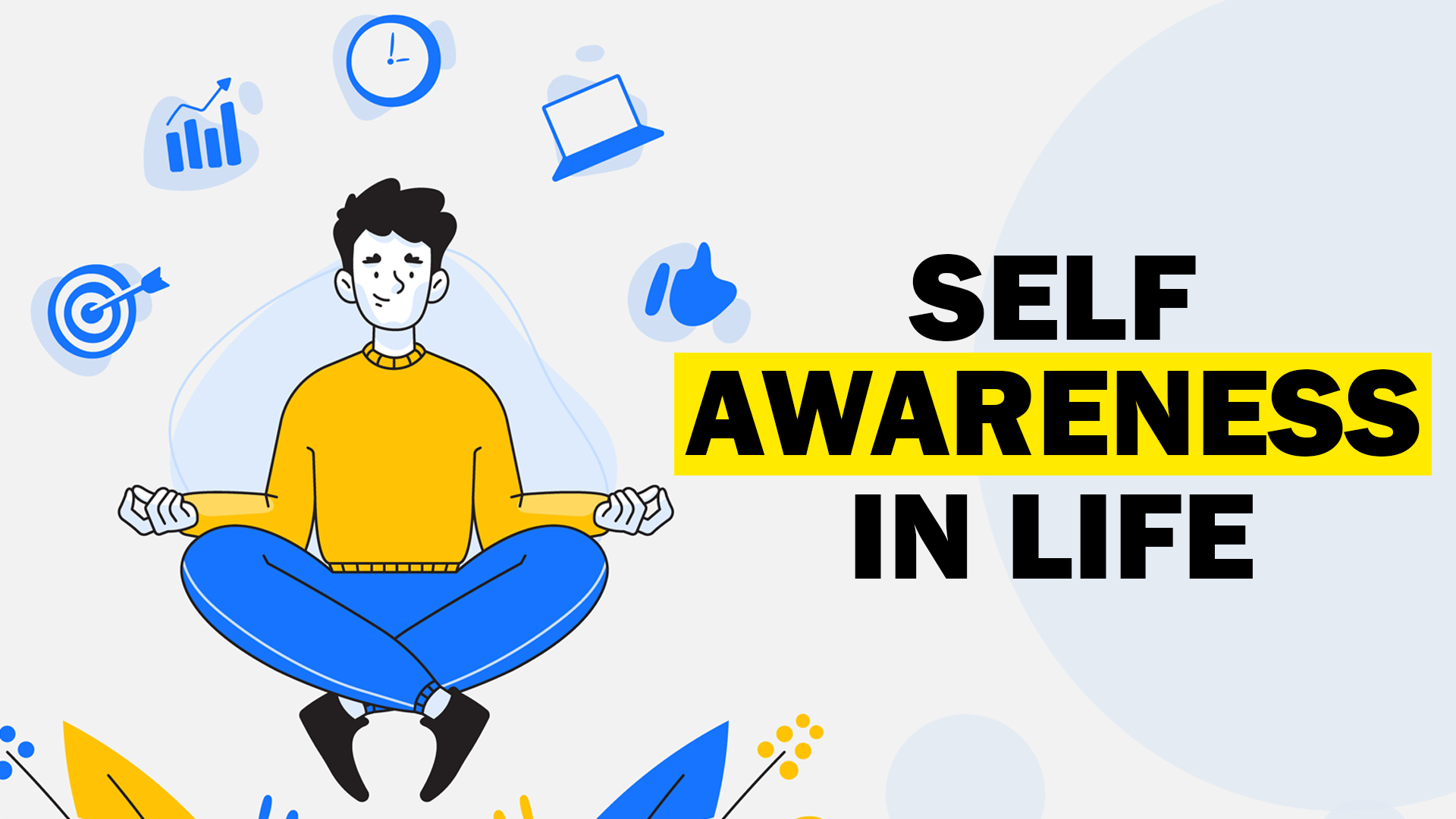 Strategie, které vám pomohou stát se sebevědomějším
Strategie, které vám pomohou stát se sebevědomějším
Strategie, které vám pomohou stát se sebevědomějším
Strategie, které vám pomohou stát se sebevědomějším
Vyvažování: Čas u obrazovky vs. produktivita
Jednou z výzev při správě našich digitálních návyků je nalezení správné rovnováhy mezi časem stráveným na obrazovce a produktivitou. 
Čas u obrazovky je množství času, které trávíme používáním zařízení s obrazovkou, jako jsou chytré telefony, tablety, notebooky nebo televize. 
Čas strávený u obrazovky může být prospěšný nebo škodlivý v závislosti na tom, jak jej využíváme a jak ovlivňuje naše další aktivity a povinnosti.
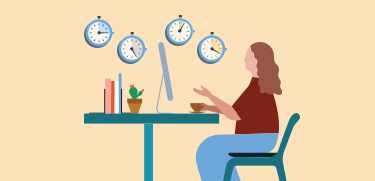 Prospěšný vs škodlivý čas strávený na obrazovce
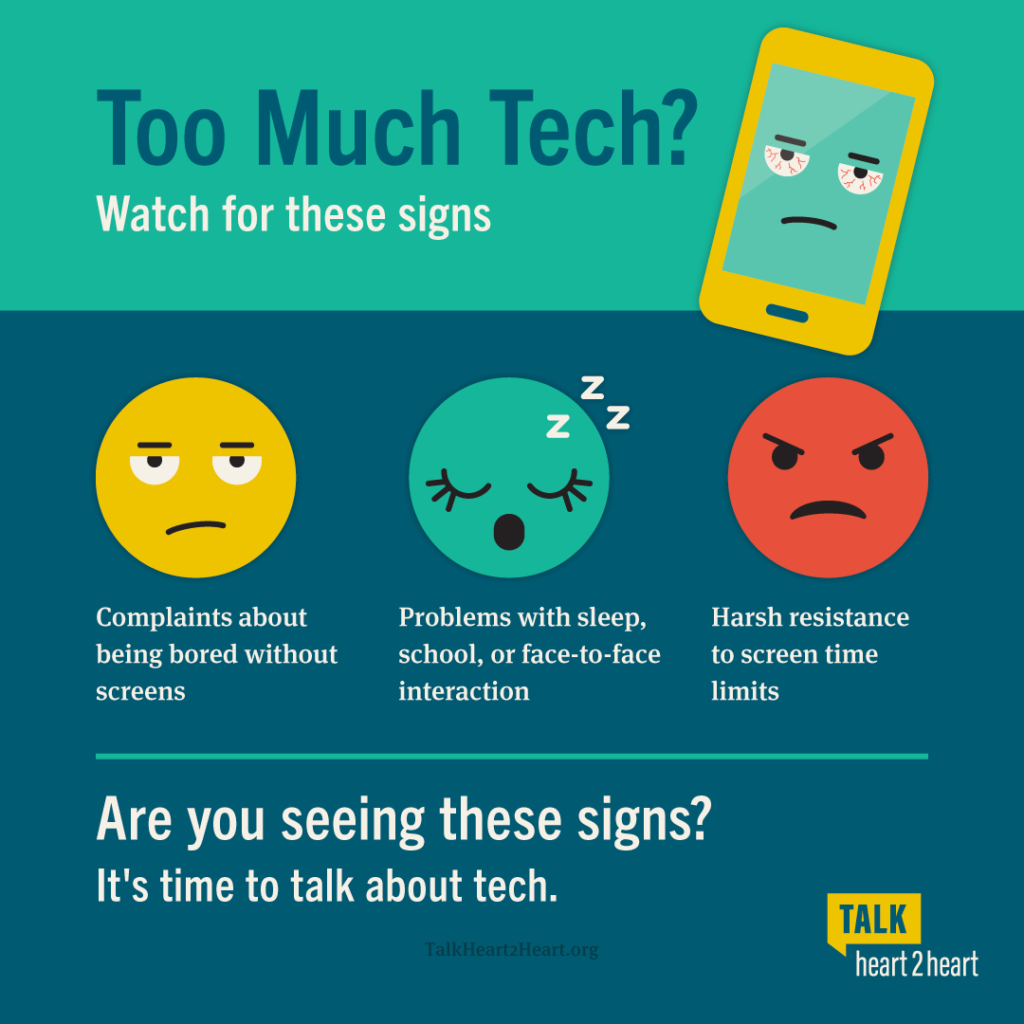 Nastavení denního nebo týdenního limitu času stráveného na obrazovce a jeho sledování pomocí aplikací nebo nástrojů. 
Plánování konkrétních časů pro používání technologie a vyhýbání se jim v jiných časech, například před spaním, během jídla nebo při práci.
Upřednostnění našich nejdůležitějších a naléhavých úkolů a jejich dokončení před použitím technologie pro volný čas nebo zábavu. 
Pravidelné přestávky od technologií a jejich využití k něčemu jinému: 
Protahování 
Chůze 
Čtení 
Meditaci
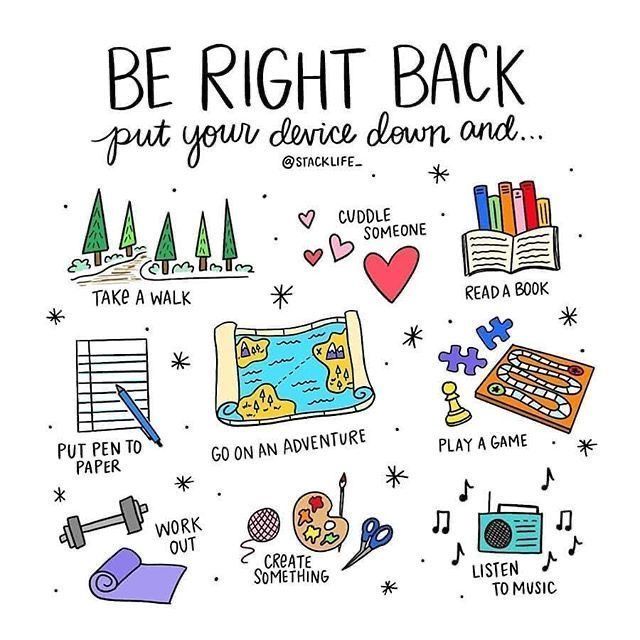 Digitální strategie řízení času
Digitální strategie řízení času
Digitální strategie řízení času
Digitální strategie řízení času
Stanovení hranic
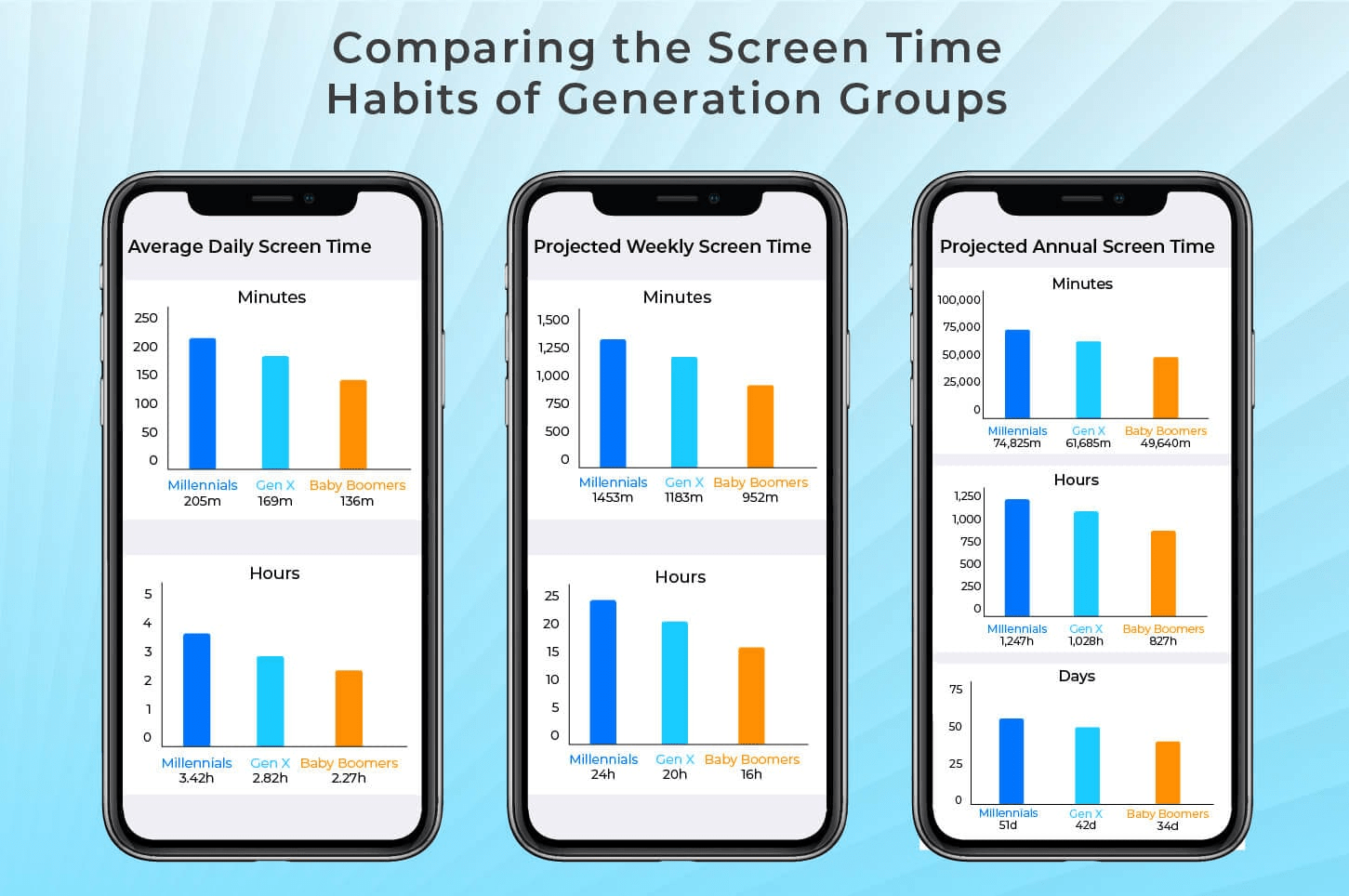 Další výzvou při řízení našich digitálních návyků je stanovení hranic. Hranice jsou limity a pravidla, která stanovujeme pro sebe i pro ostatní, abychom chránili naše blaho, soukromí a autonomii. 
Hranice nám pomáhají definovat, co je přijatelné a nepřijatelné, co je pohodlné a nepohodlné a co je respektující a nerespektující v našich interakcích s technologií a lidmi.
Výhody stanovení hranic
Říkat si, kdy a jak technologii využijeme, a držet se toho.
 Říkat ostatním, kdy a jak s nimi preferujeme komunikovat, a také respektovat jejich preference. 
Řekneme ostatním, když se potřebujeme odpojit nebo odpojit, a požádáme je, aby respektovali naše rozhodnutí.
Komunikace týkající se stanovení digitálních hranic
Síla odpojení
Jedním z nejúčinnějších způsobů, jak zvládnout naše digitální návyky, je odpojit se. 
Odpojení je akt dočasného nebo trvalého odpojení od technologie v zájmu našeho blaha. 
Odpojení může mít mnoho výhod pro naše duševní i fyzické zdraví
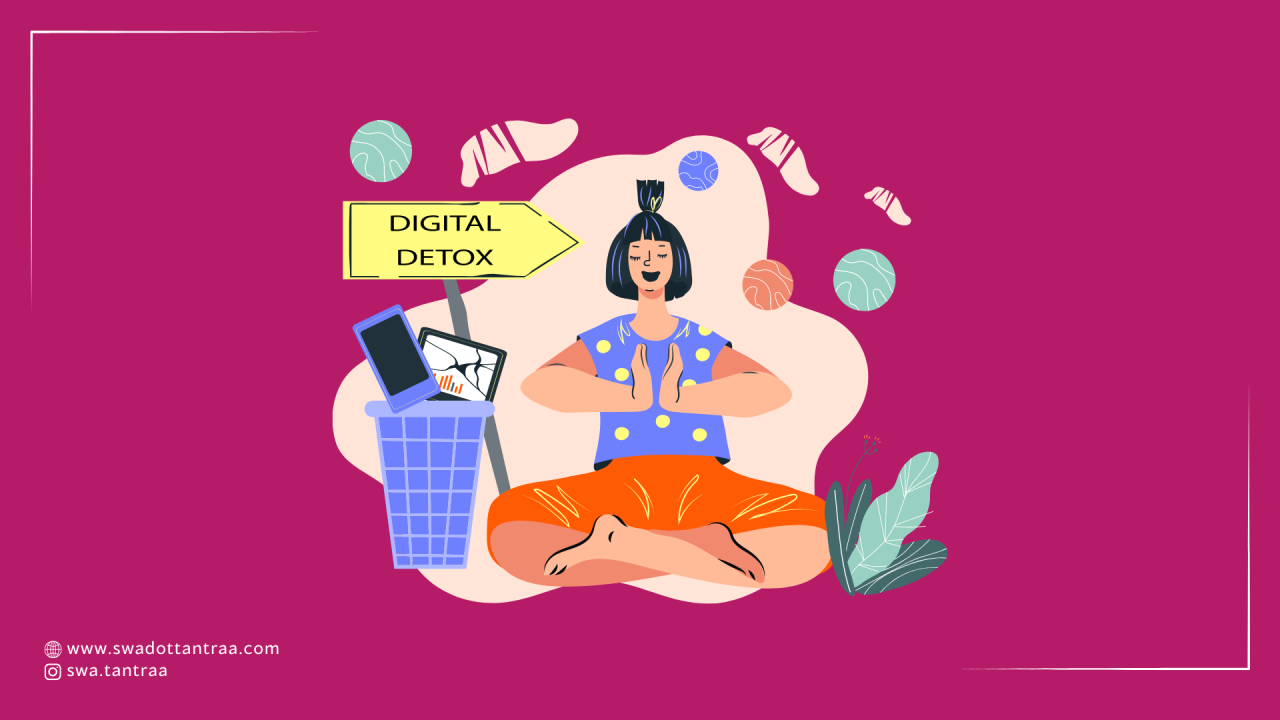 Výhody odpojení
Plán odpojení
Plánování a výběr vhodného času a trvání na odpojení a informování ostatních o tom. 
Příprava alternativ a aktivit k vyplnění času a prostoru, který technologie obvykle zabírá, jako jsou koníčky, sporty nebo společenské aktivity.
 Reflektování zkušeností a všímání si změn a výhod, které odpojení přináší do našeho života.
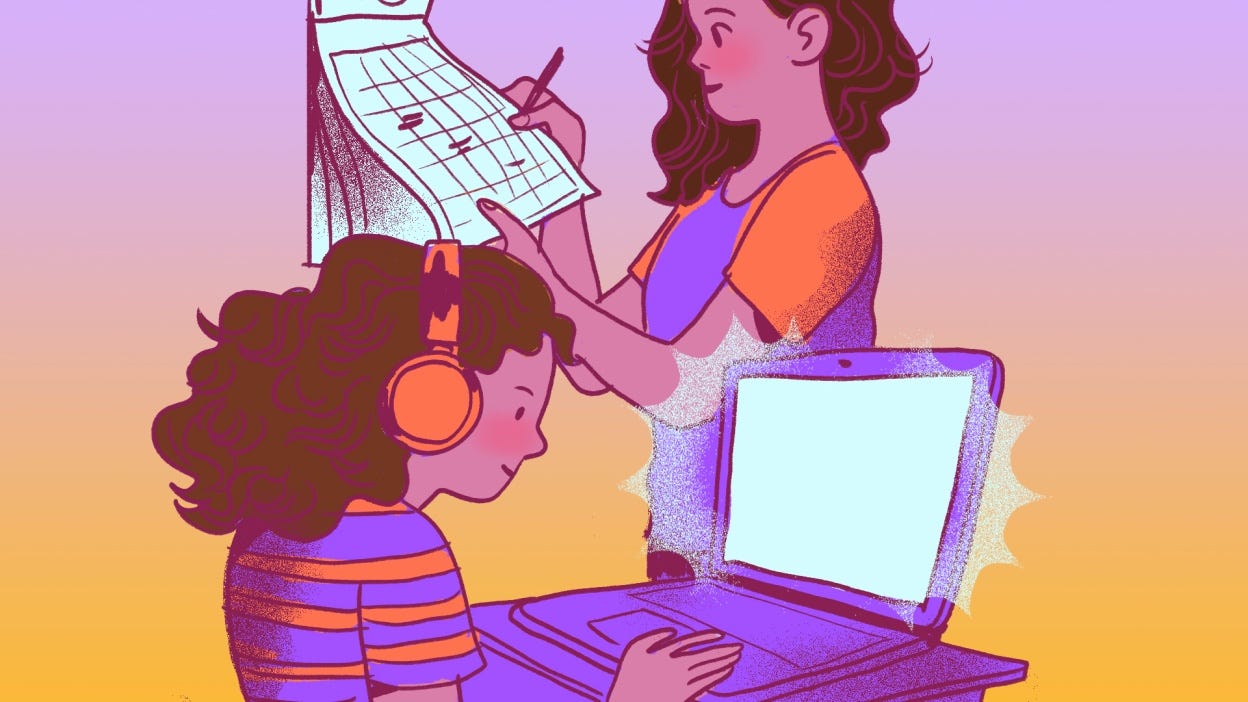 Přijetí všímavosti v digitálním věku
Cílem řízení našich digitálních návyků je přijmout všímavost. 
Všímavost je praxe věnování pozornosti přítomnému okamžiku se zvědavostí, otevřeností a přijetím. 
Všímavost nám pomáhá být uvědomělejší a vědomější při používání naší technologie a užívat si ji, aniž bychom jimi byli ovládáni.
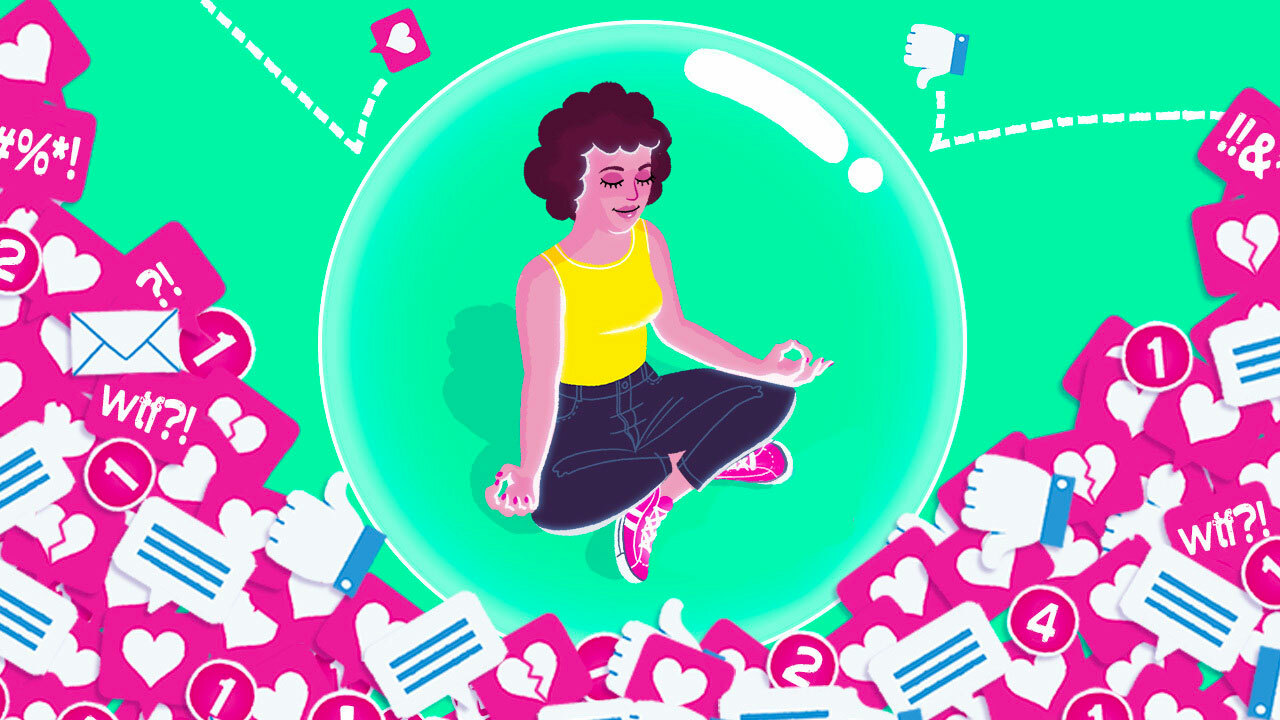 Zhluboka a vědomě dýchat před, během a po použití technologie, abychom zklidnili naši mysl a tělo. Kontrolujeme sami sebe a své emoce před, během a po použití technologie, abychom porozuměli našim potřebám a motivacím. 
Klademe si otázky před, během a po použití technologie, abychom zhodnotili její účel a hodnotu, jako například: 
Proč používám toto zařízení nebo aplikaci? 
Čeho doufám, že dosáhnu nebo z toho získám? 
Jak to ovlivňuje moji pohodu a produktivitu? 
Kdy a jak jej přestanu používat?
Techniky všímavosti
Reflection
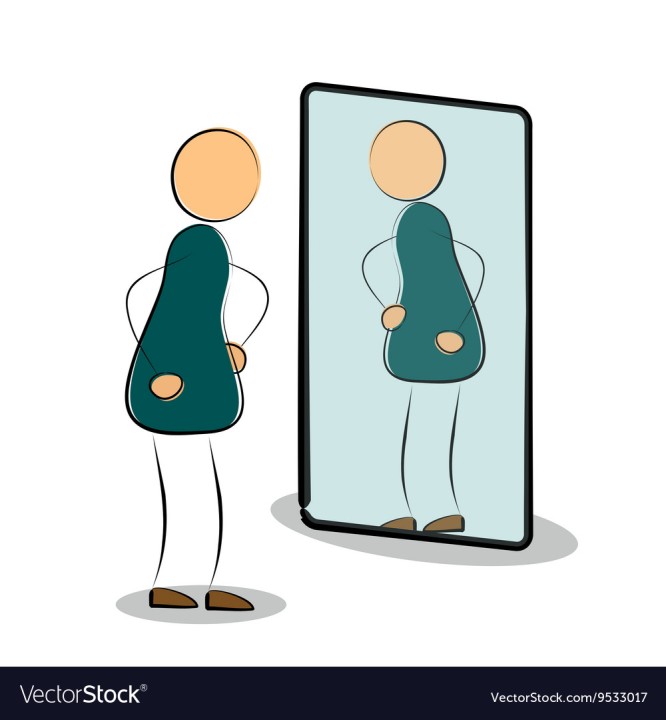 Začněte a naučte se osvědčené postupy v dalším modulu
Doufáme, že vám tento modul pomohl porozumět a pěstovat zdravé digitální návyky a užívat si technologie ohleduplnějším a vyváženějším způsobem. 
V dalším modulu prozkoumáme některé osvědčené postupy pro používání technologie v různých oblastech a kontextech, jako je vzdělávání, práce, zdraví a zábava.